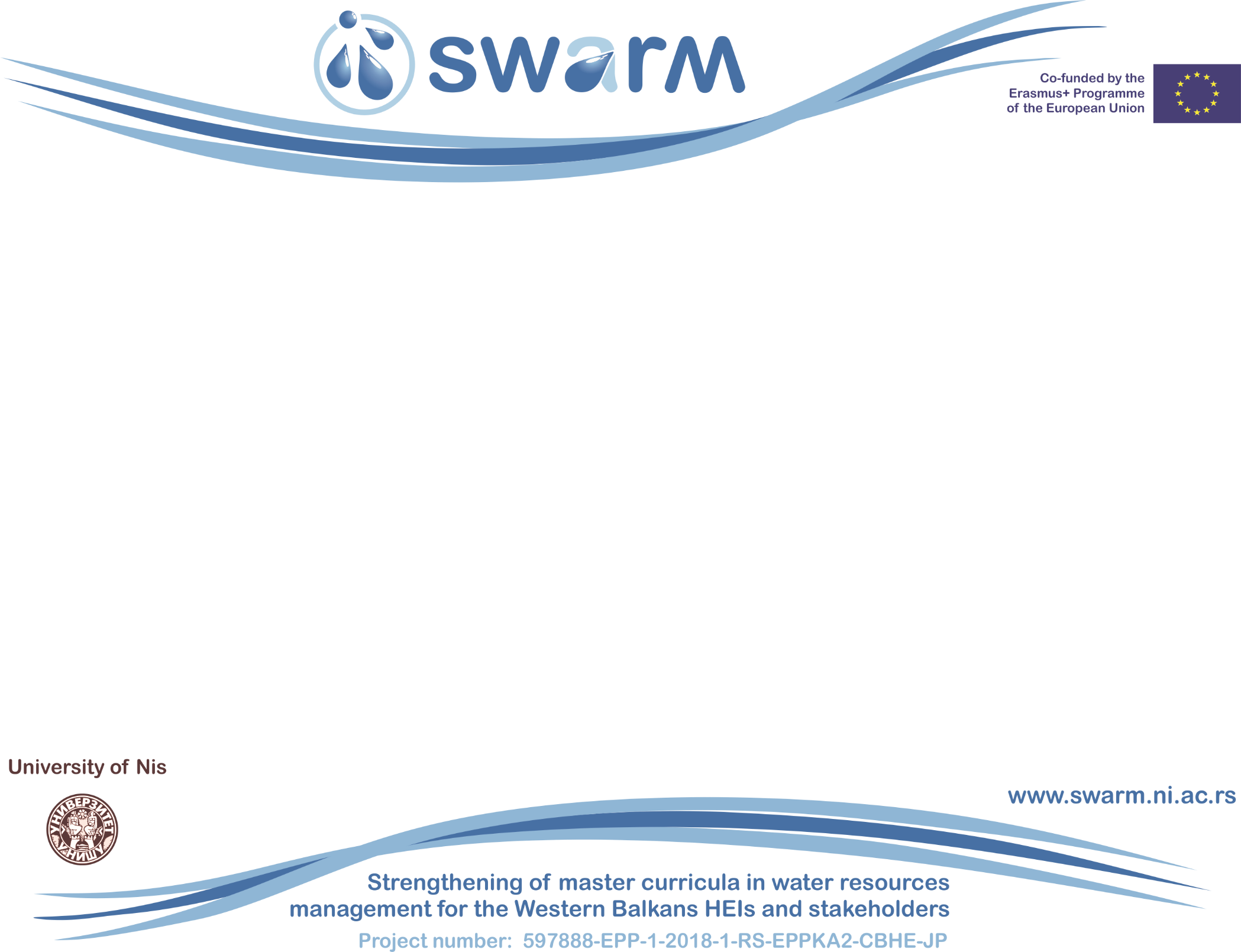 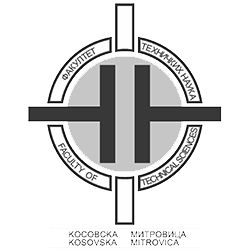 University of Priština in Kosovska Mitrovica (UPKM)
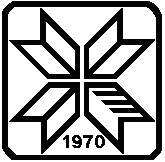 Dr Đurica Marković
Faculty of Technical Sciences
Kick-Off Meeting
20.12.2018 Niš
This project has been funded with support from the European Commission. This publication reflects the views only of the author, and the Commission cannot be held responsible for any use which may be made of the information contained therein.
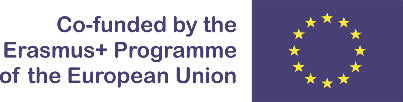 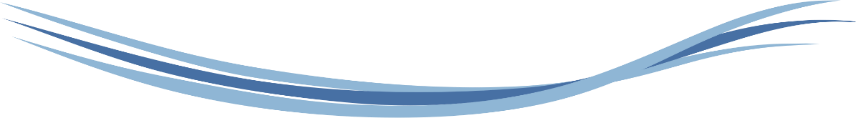 University of Priština in Kosovska Mitrovica
Since 2001, University of Priština is settled in Kosovska Mitrovica and located at the northern part of town.
Within this high educational institution are employed over 800 of teaching stuff (professors and lecturers) and 350 non-teaching stuff.
Currently more than 10,000 students are educated in the University.
The lectures are in Serbian language.
Strengthening of master curricula in water resources  management 
for the Western Balkans HEIs and stakeholders
www.swarm.ni.ac.rs
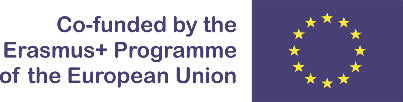 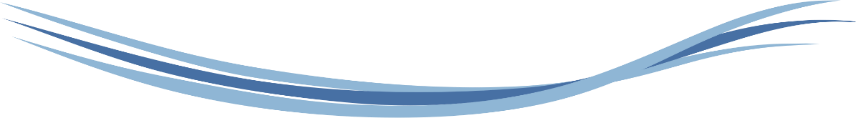 Faculties of UPKM
The University consist 10 faculties:
Faculty of Technical Sciences
Faculty of Natural Sciences and Mathematics
Faculty of Medicine
Faculty of Law
Faculty of Economics
Faculty of Agriculture
Faculty of Philosophy
Teacher Education Faculty
Faculty of Sport and Physical Education
Faculty of Arts
Strengthening of master curricula in water resources  management 
for the Western Balkans HEIs and stakeholders
www.swarm.ni.ac.rs
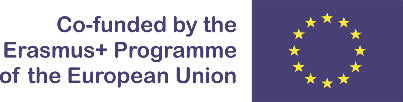 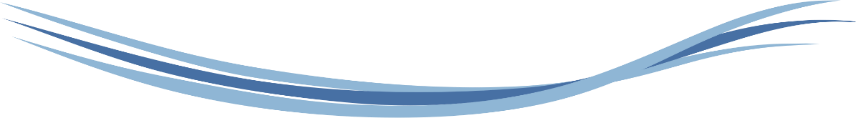 Study at the Faculty of Technical Sciences
Faculty of Technical Sciences performs its own educational activities through accredited study programmes.
Faculty organize academic studies which are divided into the following categories:
Undergraduate academic studies, lasting four years and granting, upon their completion, 240 ECTS points. 
Master academic studies, lasting one year and granting, upon their completion, 60 ECTS points.
Specialists academic studies, lasting one year and granting, upon their completion, at least 60 ECTS points.
Doctoral academic studies, lasting at least three years and granting, upon their completion, at least 180 ECTS points.
Strengthening of master curricula in water resources  management 
for the Western Balkans HEIs and stakeholders
www.swarm.ni.ac.rs
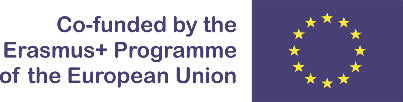 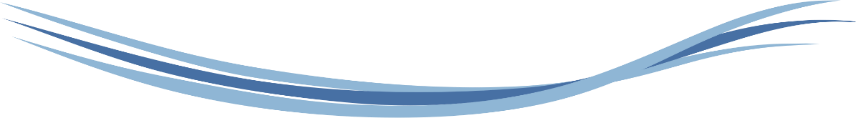 Undergraduate and Master academic studies
Civil Engineering (modules: Structural Engineering, Management in Civil Engineering)
Architecture
Electrical and Computing Engineering
Mechanical Engineering
Technology Engineering
Mining Engineering
Industrial Engineering
Environmental Engineering and Occupational Safety
Strengthening of master curricula in water resources  management 
for the Western Balkans HEIs and stakeholders
www.swarm.ni.ac.rs
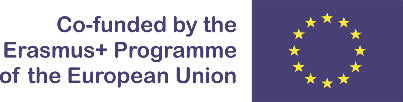 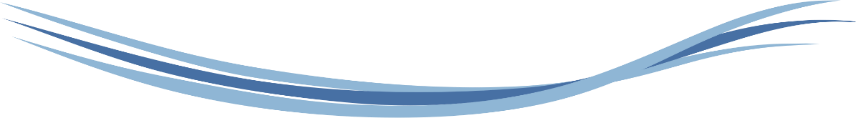 Specialists academic studies
Specialists study programme named „Sustainable and Resilient Built Environment Engineering“ has following key topics:
Ecology, climate and the built environment
Resources – water, energy, land, materials & waste
Environmental impact & risk assessments
Integrated design and engineering
Socio-cultural and economic aspects of sustainability and resilience
Management
Strengthening of master curricula in water resources  management 
for the Western Balkans HEIs and stakeholders
www.swarm.ni.ac.rs
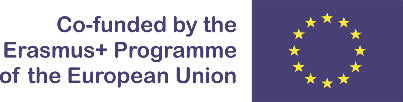 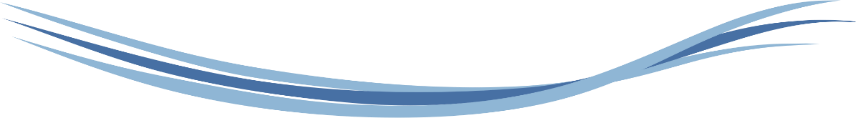 Doctoral academic studies
Faculty of Technical Sciences organize following accredited doctoral study programmes:
Electrical and Computing Engineering 
Mechanical Engineering
Technology Engineering
Strengthening of master curricula in water resources  management 
for the Western Balkans HEIs and stakeholders
www.swarm.ni.ac.rs
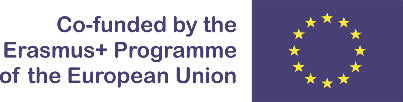 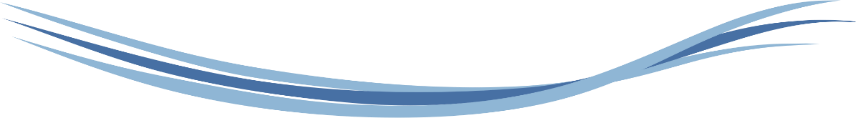 Participation in projects
The Faculty of Technical Sciences through regional and international projects develops scienfistic cooperation with European universities in related scientific fields.
FTS participates in over twenty national projects funded by the Ministry of Education Science and Technological Development of Republic Serbia.
Faculty also participates in several ERASMUS + projects.
Strengthening of master curricula in water resources  management 
for the Western Balkans HEIs and stakeholders
www.swarm.ni.ac.rs
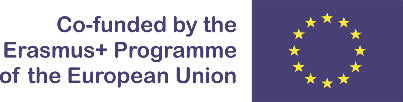 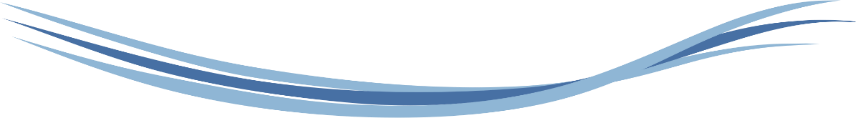 Research potential of FTS
Within the University, FTS has the highest number of published papers in international journals from Journal Citation Report list and papers cited in international journals, and as well the highest number of presentations in national and international conferences. Expertise fields of Faculty research staff create conditions for interdisciplinary approach in scientific investigations. FTS cooperates with many international educational and research institutions, researchers and NGO sector (through joint organization of Winter and Summer University and Leaders Camp).
Strengthening of master curricula in water resources  management 
for the Western Balkans HEIs and stakeholders
www.swarm.ni.ac.rs
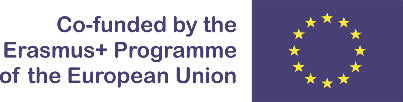 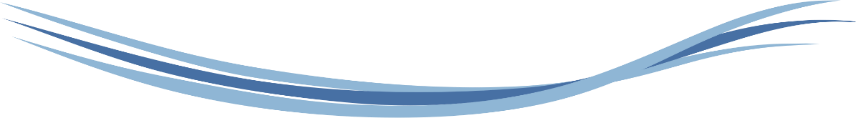 The role of the FTS in SWARM
FTS will modernize and modify curricula of existing study modules Civil Engineering – Structures at undergraduate and master levels, with several WRM courses and accredit them. FTS will be the lead institution for WP3 regarding the creation of training material for professionals in water sector and take part in SC, PMC and QAC meetings. UPKM teaching staff will be trained during EU organized trainings, while students will take part in winter/summer school for acquainting new practices and skills. It will as other WB partners take part in organization of trainings for professionals in water sector and be actively involved in all dissemination activities and other WPs project activities.
Strengthening of master curricula in water resources  management 
for the Western Balkans HEIs and stakeholders
www.swarm.ni.ac.rs